Река Кондома и Мрассу
Выполнила: учитель Истории Трофимова Н.В.
МБОУ «СОШ №65»
г. Кемерово
Река Кондома
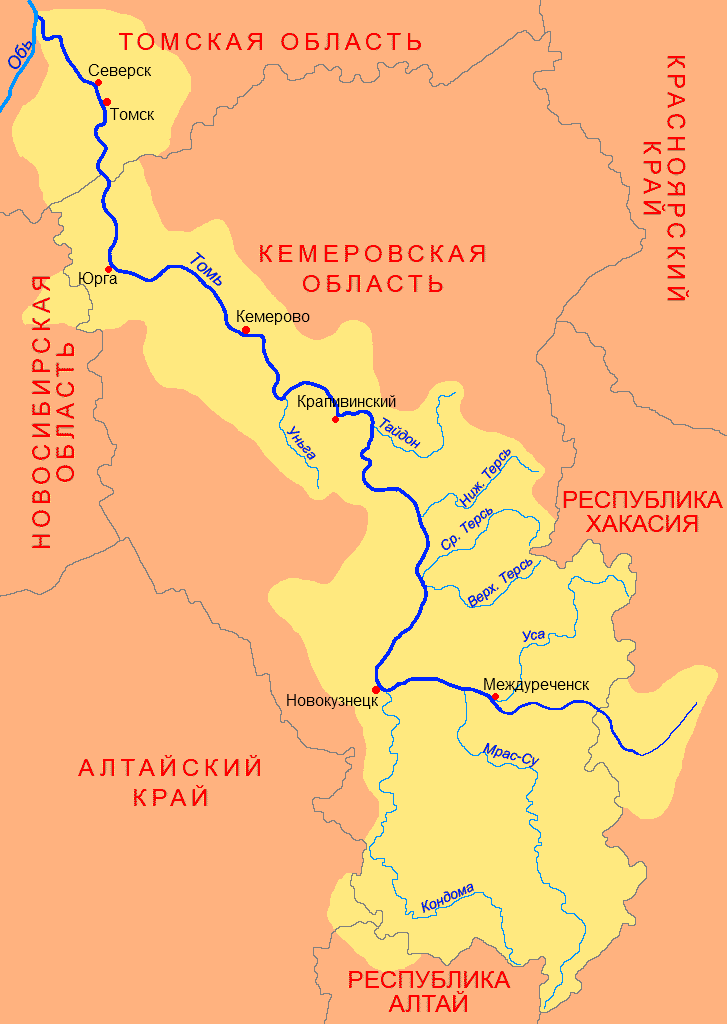 Река Кондома относится к крупнейшему бассейну реки Обь и является левым притоком реки Томь. Кондома протекает в Кемеровской области. Основными притоками Кондомы являются реки: Тельбес, Чулеш, Теш и Мундыбаш.
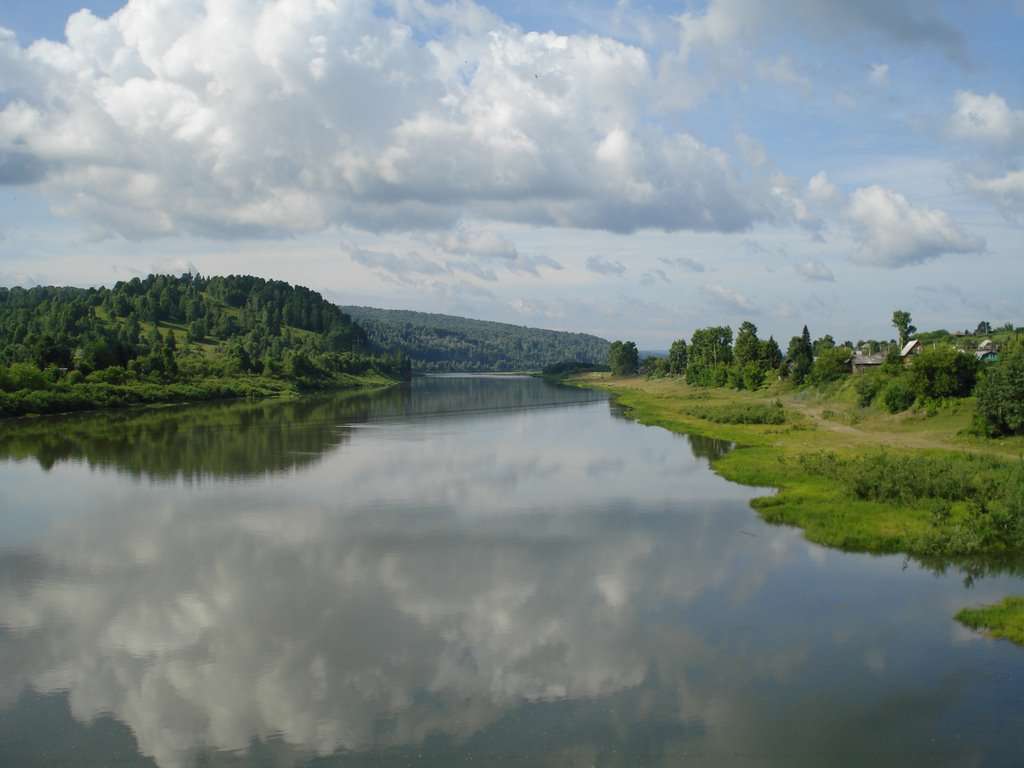 Река имеет протяженность 392 км, исток ее располагается на хребте Бийская Грива (верховье реки), а низовье Кондомы достигает Кузнецкой котловины
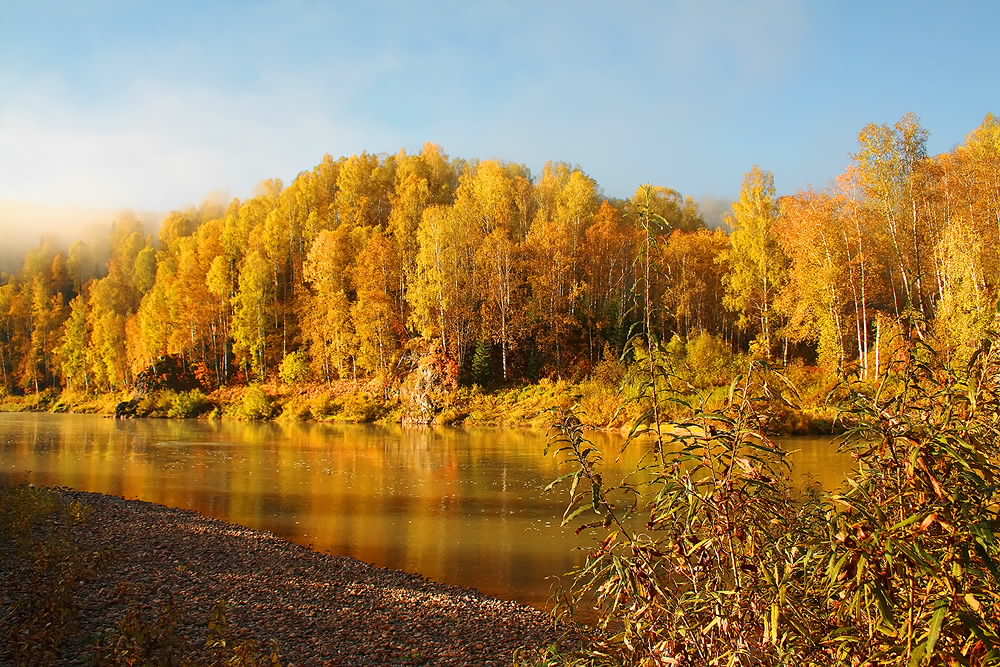 Русло реки в верховьях является каменистым, река имеет бурное, неспокойно и ухабистое течение, зато в низовьях течение Кондомы становится более медленным и спокойным, а характер русла приближается к песчано-галечному. Зимой река полностью замерзает.
Побережья Кондомы на одних участках (верховье) покрыты лесом и высокими горами, а на других встречаются долины, на которых располагаются разнотравные луга (например, в месте впадения Кондомы в реку Томь). На реке встречаются и порожистые участки с крупными валунами и шиверами — возле Стрельного камня и устья реки Лагин.

На притоках реки и на самой Кондоме в сороковых годах прошлого столетия началась так называемая «золотая лихорадка», на золотонесущих реках начали активно добывать золото.

В Кондоме водится множество рыбы. Местная рыбалка не оставит равнодушным ни одного рыбака. В реке водятся: щука, хариус, окунь, карась, ерш и многие другие виды рыб.
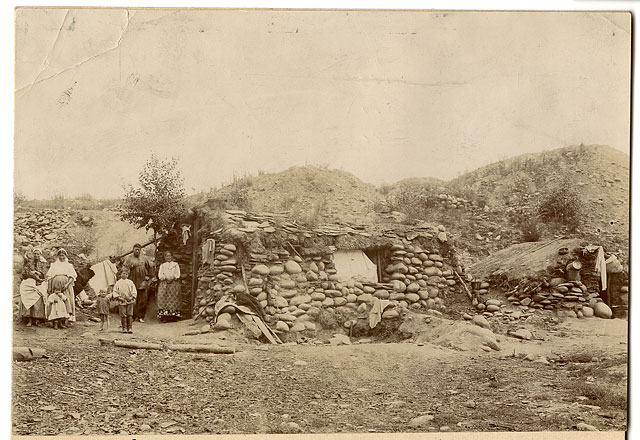 Дом рабочих золотого прииска. Минусинск, 1911 год.
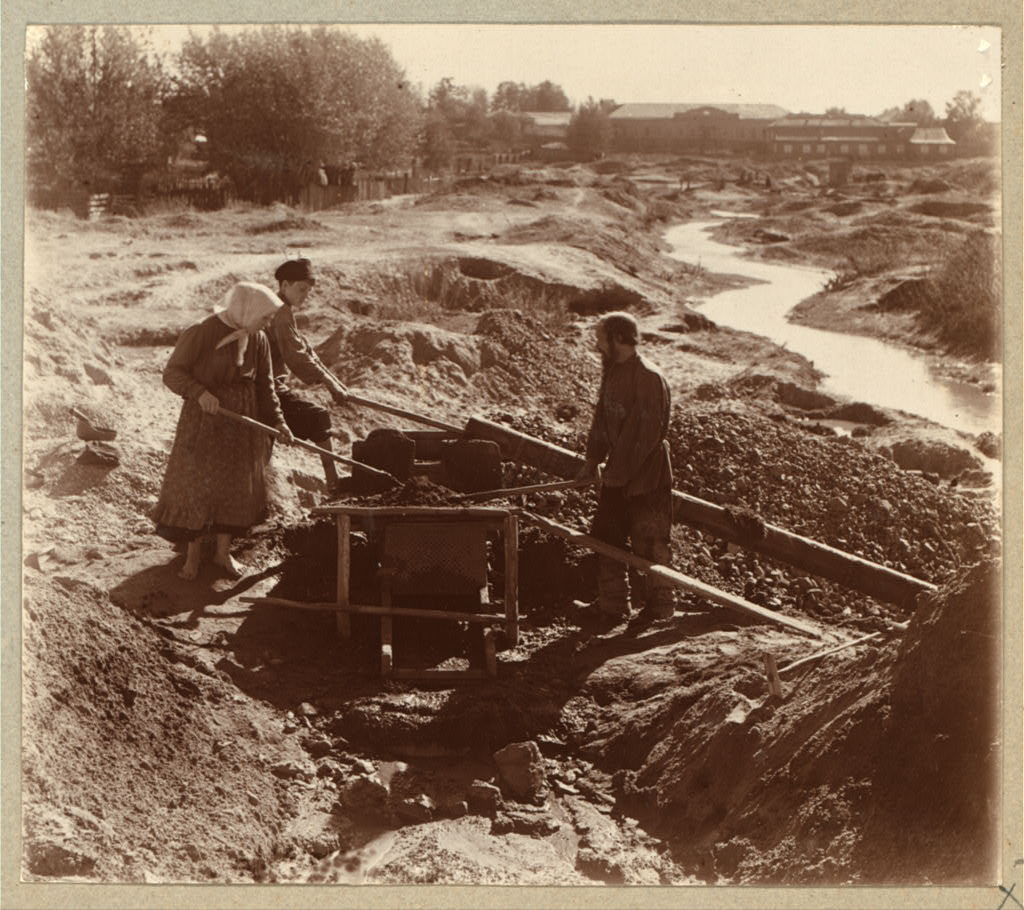 Промывка золотоносного песка. Фотография Прокудина-Горского, Урал, начало XX века
Река Мрассу
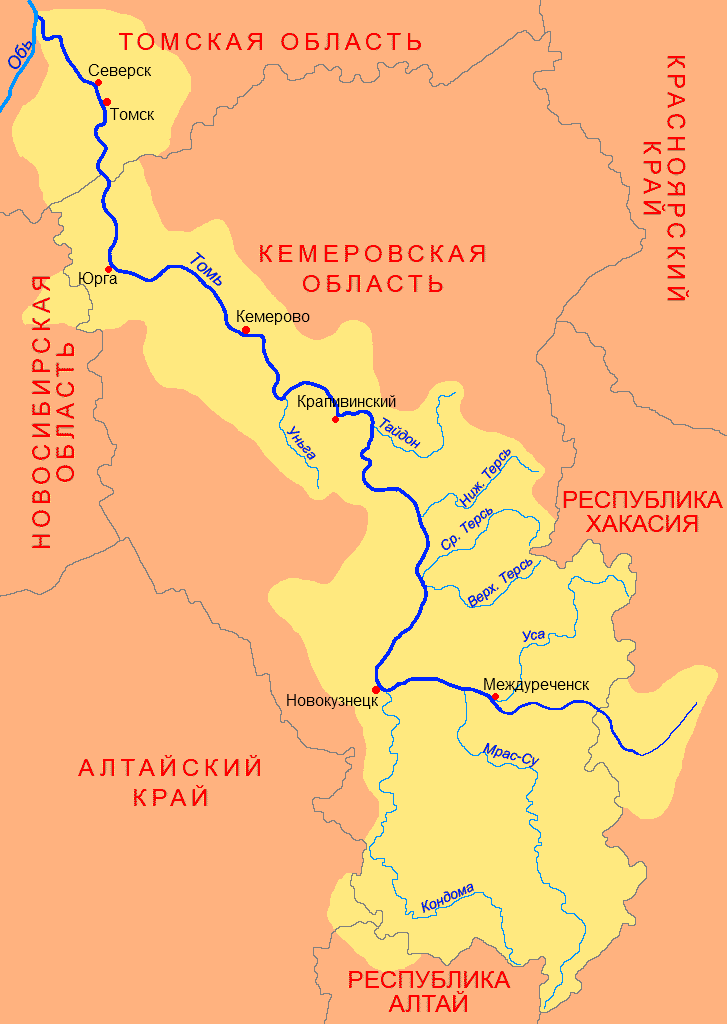 Мрассу (Мрас-Су, в верховье — Акмрас) — река в Кемеровской области, левый приток Томи (бассейн Оби).

Длина 338 км, площадь бассейна 8840 км². Берёт начало с Абаканского хребта, течёт в глубокой долине по Горной Шории. Извилиста; в русле имеются пороги.

Питание смешанное, с преобладанием снегового. Замерзает в середине ноября, вскрывается в апреле. Лесосплав до 1994. Туризм.
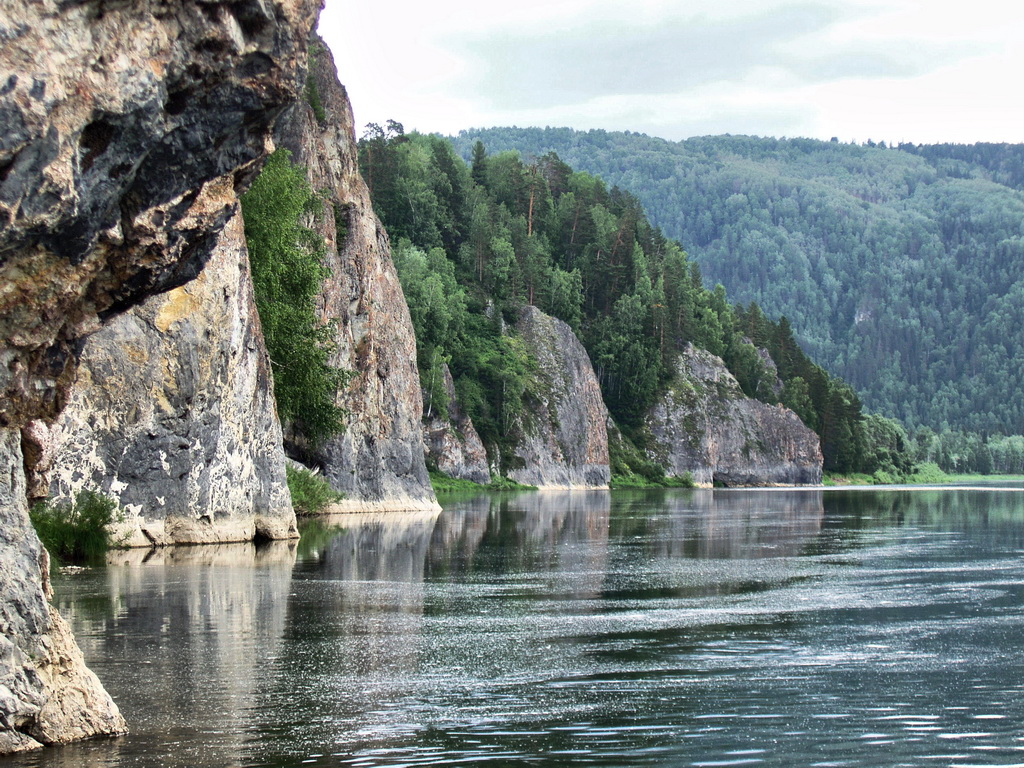 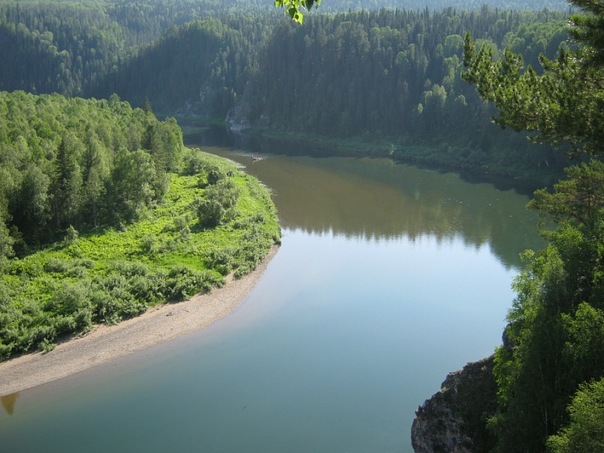 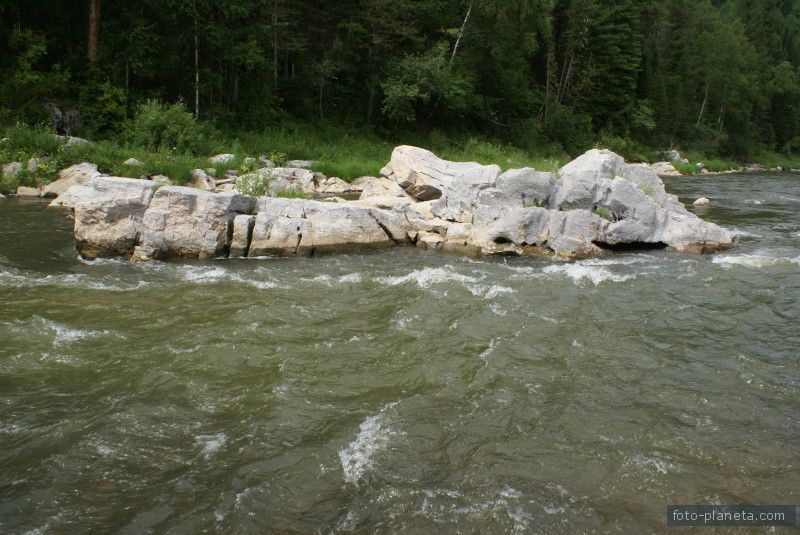 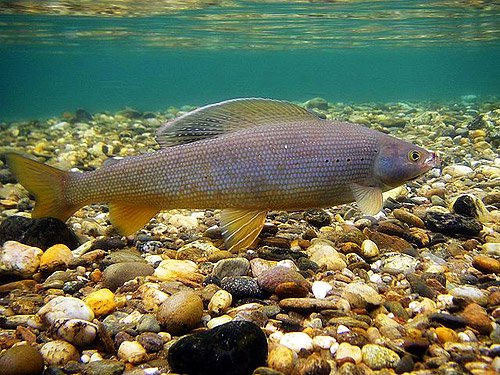 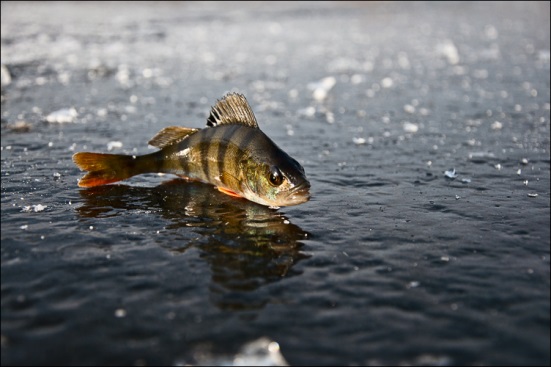 хариус
окунь
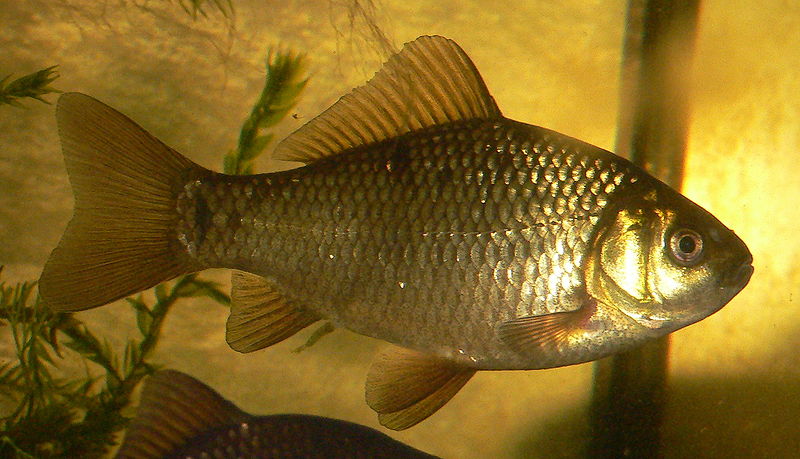 карась
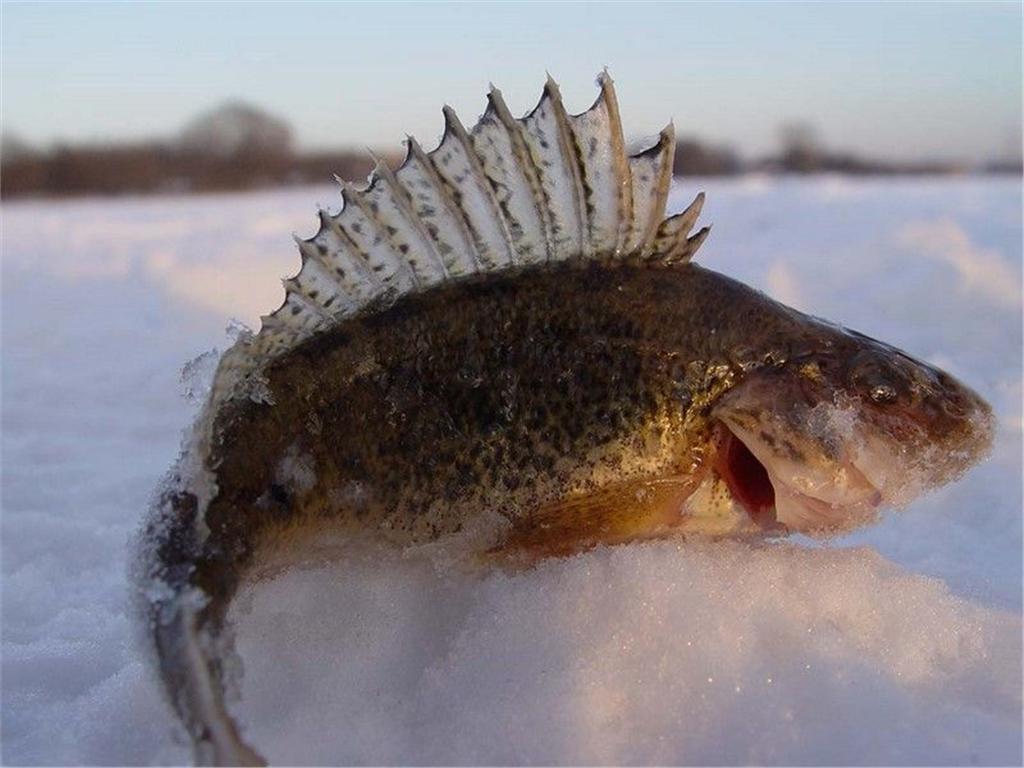 Ерш